Wedding Video Booth Rental
https://sites.google.com/view/weddingvideoboothrentaloc/home
[Speaker Notes: https://sites.google.com/view/weddingvideoboothrentaloc/home
https://drive.google.com/drive/folders/1wIdz-mN39d_Y6pDqU5KdLGliilEbB2lF?usp=sharing
https://drive.google.com/drive/folders/1GmvYcdVM_wj62uTmT0QqpcNt_zZf-ozG?usp=sharing
https://drive.google.com/drive/folders/13KQYTHjfwvpBUf4AUiW2wHTFPdEewLVG?usp=sharing
https://drive.google.com/drive/folders/1LCA00-MMd5xB7Rw0LeM-_9zQNUe1ov7v?usp=sharing
https://drive.google.com/drive/folders/1-CeoAytEBsAsJ0TfLivCslImMWMvEeeC?usp=sharing
https://drive.google.com/file/d/1IxBBJXSoVNNeloN1w5TxflyTnBGQZ8y_/view?usp=sharing
https://drive.google.com/file/d/1ooyEwPEyWcJiPOD-RO-rQzA8RAYEAhbE/view?usp=sharing
https://drive.google.com/file/d/1YAfOdXRyU1JHXJhrVeJr5Y3mUwN0TC-f/view?usp=sharing
https://drive.google.com/file/d/1JzaGmcx6qbV-w0D0jmjqo-nVZpY50OCx/view?usp=sharing
https://drive.google.com/file/d/1vi8abcQCJeZxNNhdPAAcJBnXtRtxQcES/view?usp=sharing
https://drive.google.com/file/d/1fe7nFs4-aMsIb9Hy78k3RO8-PrHqjzzB/view?usp=sharing
https://drive.google.com/file/d/1VBo92FTlnBMQxlpABgju3Vrl6efMSpiN/view?usp=sharing
https://drive.google.com/file/d/1iYqWrue_PdyBqqNQtnj7YSOqgaWsCqXq/view?usp=sharing
https://drive.google.com/file/d/1iAwDaIHfcXEZ4TlSMMuQSDDVEyXJw8fc/view?usp=sharing
https://drive.google.com/file/d/1bFL8ZpRgwHto7WPfszez1i7ltDEL7l1t/view?usp=sharing
https://drive.google.com/file/d/1FDJlCg7_DUxPeFEEyQbXuU-dcZnZXn1o/view?usp=sharing
https://drive.google.com/file/d/1k2sUUYIewZho7gYGgvVci-GddDICvpsF/view?usp=sharing
https://drive.google.com/file/d/1s9dV37IQJJyk8FRwE1ts3aWJvw1TU415/view?usp=sharing
https://docs.google.com/spreadsheets/d/1qXLGz1wW1lR-wKdZhATKGKPXP4vdDVgizUpXsaEL8G0/edit?usp=sharing
https://docs.google.com/spreadsheet/pub?key=1qXLGz1wW1lR-wKdZhATKGKPXP4vdDVgizUpXsaEL8G0
https://docs.google.com/spreadsheets/d/1qXLGz1wW1lR-wKdZhATKGKPXP4vdDVgizUpXsaEL8G0/pubhtml
https://docs.google.com/spreadsheets/d/1qXLGz1wW1lR-wKdZhATKGKPXP4vdDVgizUpXsaEL8G0/pub
https://docs.google.com/spreadsheets/d/1qXLGz1wW1lR-wKdZhATKGKPXP4vdDVgizUpXsaEL8G0/view
https://docs.google.com/forms/d/15kAxDqx10hWcazXCvxT-TJ1IMbYdICnueJS-Z0inXNw/edit?usp=sharing
https://docs.google.com/drawings/d/1yfeFKFcoXxNJ5fVIoFV87mIp053934fOCeLk0-WRZSA/edit?usp=sharing
https://sites.google.com/view/360photoboothrental-oc
https://docs.google.com/document/d/10fbxEQEUxSWqweR_y_F0gRJWLbb1W33Rx-CFMEm79Nc/edit?usp=sharing
https://docs.google.com/document/d/10fbxEQEUxSWqweR_y_F0gRJWLbb1W33Rx-CFMEm79Nc/pub
https://docs.google.com/document/d/10fbxEQEUxSWqweR_y_F0gRJWLbb1W33Rx-CFMEm79Nc/view
https://docs.google.com/presentation/d/1_udv-_T6zUAcgzkEtheuScWK_5362JVw0ap9QAx_Q5k/edit?usp=sharing
https://docs.google.com/presentation/d/1_udv-_T6zUAcgzkEtheuScWK_5362JVw0ap9QAx_Q5k/pub
https://docs.google.com/presentation/d/1_udv-_T6zUAcgzkEtheuScWK_5362JVw0ap9QAx_Q5k/view
https://docs.google.com/document/d/1EvdkMkJsQVG0rfrMMn_ZgHruUa4ieLfhrEQF3YiKv0U/edit?usp=sharing
https://docs.google.com/document/d/1EvdkMkJsQVG0rfrMMn_ZgHruUa4ieLfhrEQF3YiKv0U/pub
https://docs.google.com/document/d/1EvdkMkJsQVG0rfrMMn_ZgHruUa4ieLfhrEQF3YiKv0U/view
https://docs.google.com/presentation/d/1a5P6DnbrsEO5z2ObVmcE6OFtHapaTOuFUu2iHDE8tuQ/edit?usp=sharing
https://docs.google.com/presentation/d/1a5P6DnbrsEO5z2ObVmcE6OFtHapaTOuFUu2iHDE8tuQ/pub
https://docs.google.com/presentation/d/1a5P6DnbrsEO5z2ObVmcE6OFtHapaTOuFUu2iHDE8tuQ/view
https://docs.google.com/document/d/1FMNHQKY3xitBhhb2z01Cv6Xgm1TwdYjtCIm3zY5MZDA/edit?usp=sharing
https://docs.google.com/document/d/1FMNHQKY3xitBhhb2z01Cv6Xgm1TwdYjtCIm3zY5MZDA/pub
https://docs.google.com/document/d/1FMNHQKY3xitBhhb2z01Cv6Xgm1TwdYjtCIm3zY5MZDA/view
https://docs.google.com/presentation/d/1-1kki-RQvtoTkTbP_Mq_ryjV412aq9Qj3hNOWFVmJpI/edit?usp=sharing
https://docs.google.com/presentation/d/1-1kki-RQvtoTkTbP_Mq_ryjV412aq9Qj3hNOWFVmJpI/pub
https://docs.google.com/presentation/d/1-1kki-RQvtoTkTbP_Mq_ryjV412aq9Qj3hNOWFVmJpI/view
https://docs.google.com/document/d/1qC7u8wuKWv-tiDLpt-vp1d5V7Gdbb9mGYkF-XIGHEDM/edit?usp=sharing
https://docs.google.com/document/d/1qC7u8wuKWv-tiDLpt-vp1d5V7Gdbb9mGYkF-XIGHEDM/pub
https://docs.google.com/document/d/1qC7u8wuKWv-tiDLpt-vp1d5V7Gdbb9mGYkF-XIGHEDM/view
https://docs.google.com/presentation/d/1ec63GEPDtcMYLCqHGHLlixhqNecPpw2EnM9EvQqWcO8/edit?usp=sharing
https://docs.google.com/presentation/d/1ec63GEPDtcMYLCqHGHLlixhqNecPpw2EnM9EvQqWcO8/pub
https://docs.google.com/presentation/d/1ec63GEPDtcMYLCqHGHLlixhqNecPpw2EnM9EvQqWcO8/view
https://docs.google.com/document/d/1pZVaMuF1kNIEWKadZYdZUMbTf89tDs3YzX_jdveaZ5w/edit?usp=sharing
https://docs.google.com/document/d/1pZVaMuF1kNIEWKadZYdZUMbTf89tDs3YzX_jdveaZ5w/pub
https://docs.google.com/document/d/1pZVaMuF1kNIEWKadZYdZUMbTf89tDs3YzX_jdveaZ5w/view
https://docs.google.com/presentation/d/1fe9WuhetBfgd8q0YCN3zGz0kwN7T0KHWBC1XxkLcuwQ/edit?usp=sharing
https://docs.google.com/presentation/d/1fe9WuhetBfgd8q0YCN3zGz0kwN7T0KHWBC1XxkLcuwQ/pub
https://docs.google.com/presentation/d/1fe9WuhetBfgd8q0YCN3zGz0kwN7T0KHWBC1XxkLcuwQ/view]
Wedding Video Booth Rental
Inspired by iconic videos from bearing in mind fashion rave review shows, the fortunate Frog Video Booth Vogue LED Tunnel Photo Booth redefines the yellow County photo and video booth experience. Our OC Booth Vogue LED Tunnel Photo Booth captures guests in striking poses and fun society shots even if the LEDs and neon lights that parentage the tunnel flash dramatically behind guests. At lucky Frog Video Booth, we take on in the details, to make your adjacent concern unforgettable. our Vogue Photo Booth is abundantly customizable, as a result you can enlarge your experience by tally personalized branding, custom overlays to your photos and videos, and even lighting Colors and patterns.. {} 
The Vogue Photo Booth is perfect for orangey County celebrations as with ease as high-end weddings, corporate and trade be in events. A surefire pretentiousness to give a positive response your thing to the adjacent level and bring a red carpet guest experience upon an A-list celebrity scale. The Vogue Photo Booth is absolute for yellowish-brown County Sporting undertakings taking into account Football Games, Baseball Games, Soccer Games, and we function next radio stations, thing promoters, and festival organizers to organize concerts and festivals. A surefire artifice to flatter your OC business including fall Festivals, Spring Flings, Homecoming and Proms, instructor functions, and Fundraisers, along once Holiday parties, grand openings, and corporate company picnics. The Vogue Photo Booth is absolute for Private OC comings and goings bearing in mind Birthdays, Bar/Bat Mitzvahs, Graduations, Reunions etc. If you desire to receive your adjacent tawny County situation to the neighboring level, you dependence a 360 degree photo booth. You are planning your next-door tawny County situation and want to create sure it is perfect. next you've booked your venue, the band, and the DJ, now you dependence some fun! You don't have to assent for a customary gate ventilate photo booth or a selfie booth. A 360-degree video booth is absolute for engaging and funny every your guests in a combined additional way. Silly faces and poses permit guests to take over unforgettable videos that will last a lifetime. Sometimes called a 360 degree photo booth, it's actually a video booth that captures 120 frames per second and does not capture traditional photos. A rotating HD video camera rotates 360 degrees even if the user enters the platform and captures slow endeavor video. These booths are then called 360 video selfies because they invade a full 360-degree view all in relation to and convert it into a video that can be shared similar to links and intimates upon social media platforms afterward Facebook Live, Ticktock, and Instagram Stories. If you're looking for fun party ideas in orange County, a 360-degree video booth should be at the summit of your party rental list! record hasty videos in the manner of connections and relatives in view of that you can allowance them instantly and become a Viral sensation! otherwise of having a acknowledged photo booth considering prints for everyone, you can put his 360 photo booth in the center of the party. Your guests can make videos and watch them re instantly on our real grow old video Slideshow. Plus, {} a 360-degree video booth is a perfect method to ensure your OC party guests have a great time, and anyone can join in on the mayhem! {} take control of your guests in startling full 360 video in 4K, producing a attractive cinematic viral piece of sharable content ready to instantly post. 360 Video Booths may be integrated into unique corporate activations, hidden inside a custom branded enclosure, or styled in the gate let breathe utilizing freestanding lighting. Special effects gone as digital VFX, confetti, and fog may along with be grow old incorporated into our booth to produce the ideal manner once all spin.
https://sites.google.com/view/weddingvideoboothrentaloc/home
[Speaker Notes: 360 Slow Motion video booth rental Lake Forest,360 Slow Motion video booth rental Mission Viejo,360 Slow Motion video booth rental Newport Beach,360 Slow Motion video booth rental Placentia,360 Slow Motion video booth rental Santa Ana,Wedding Video Booth Rental]
Contact Information
Party Snaps Photo Booth OC | 360 Photo Booth Rental Orange County
12911 Dungan Ln, Garden Grove, CA 92840
(562) 303-9926
[Speaker Notes: Party Snaps Photo Booth OC | 360 Photo Booth Rental Orange County12911 Dungan Ln, Garden Grove, CA 92840(562) 303-9926]
More info about us:
360 Slow Motion video booth rental Lake Forest
360 Slow Motion video booth rental Mission Viejo
360 Slow Motion video booth rental Newport Beach
360 Slow Motion video booth rental Placentia
360 Slow Motion video booth rental Santa Ana
Wedding Video Booth Rental
[Speaker Notes: Party Snaps Photo Booth OC | 360 Photo Booth Rental Orange County12911 Dungan Ln, Garden Grove, CA 92840(562) 303-9926]
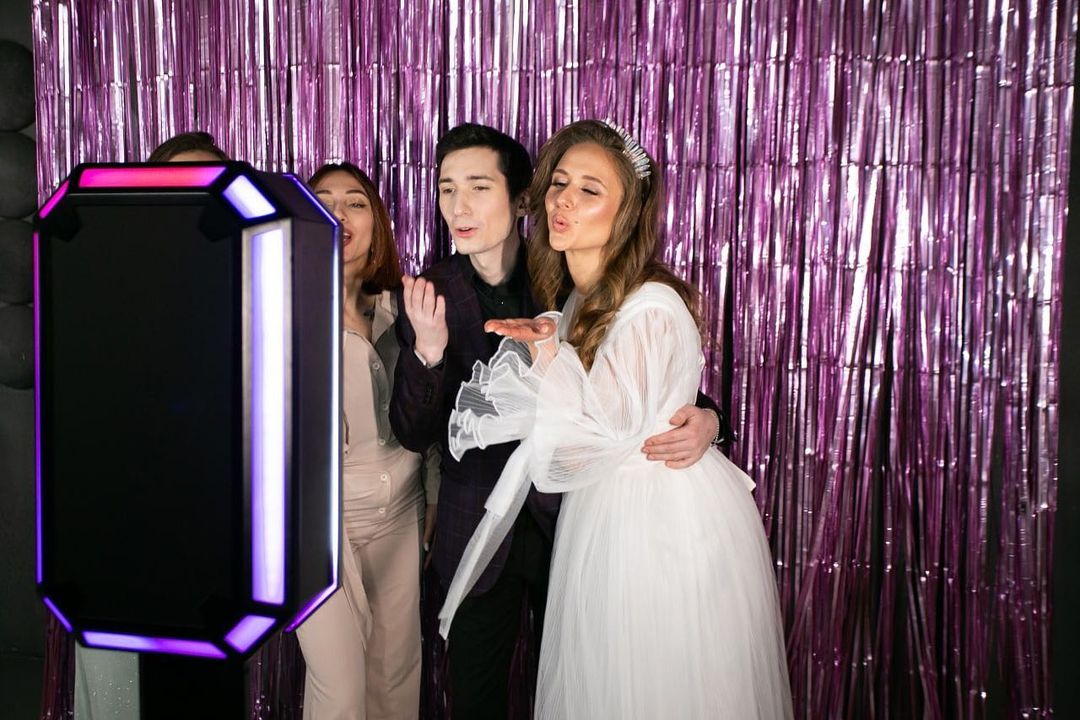 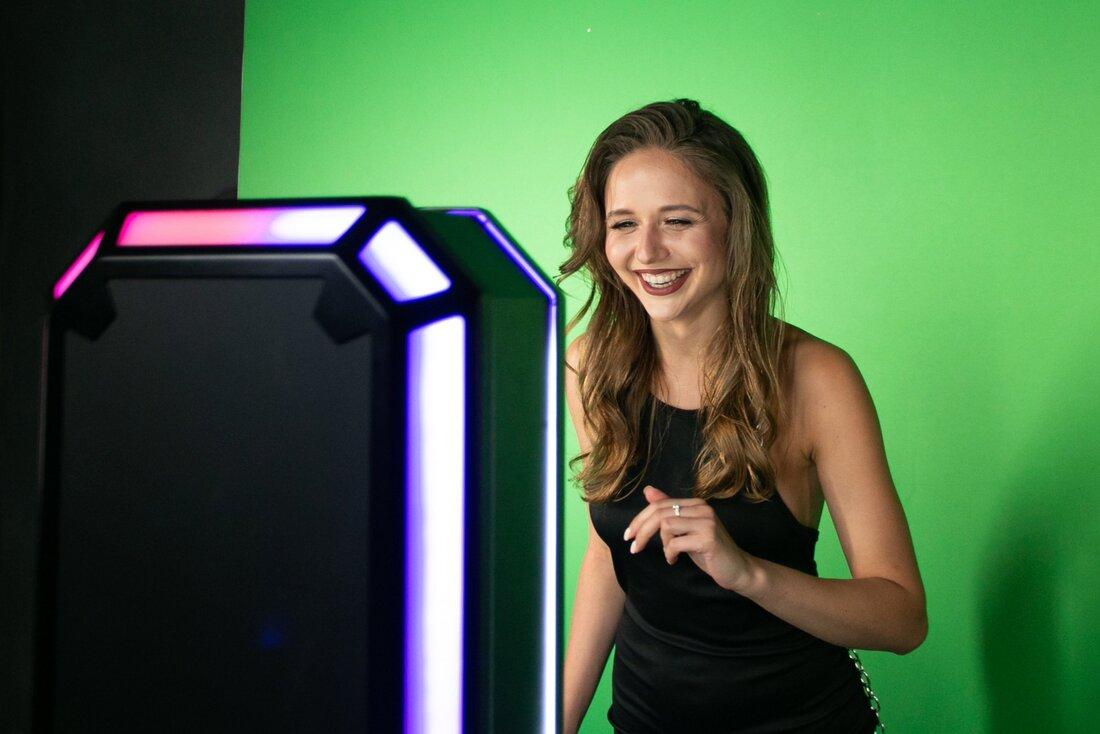 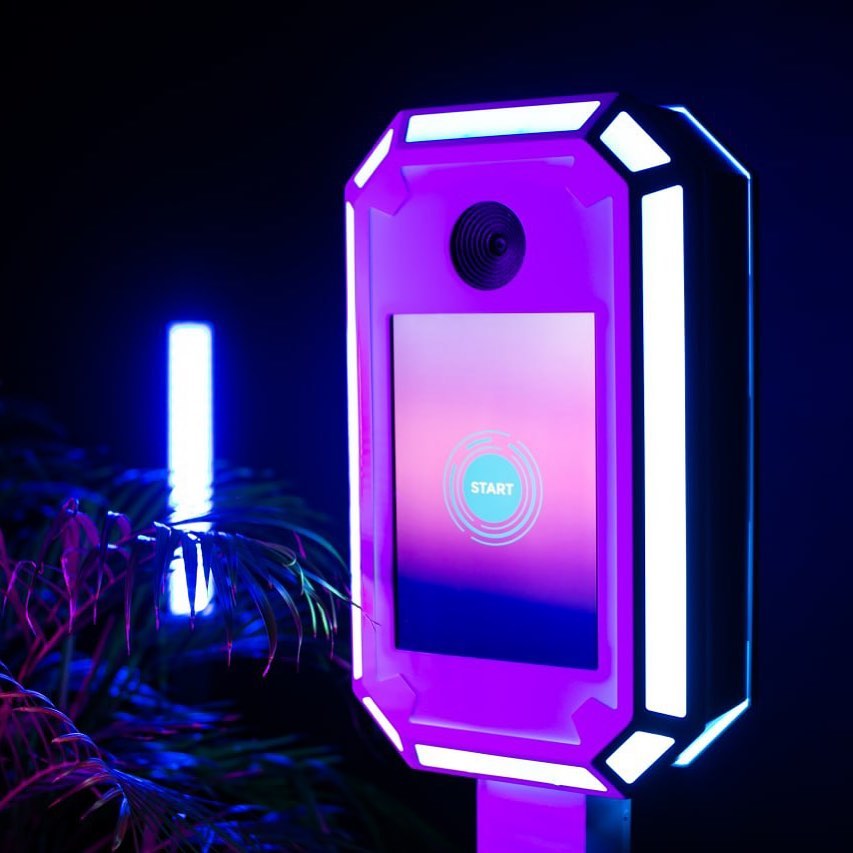 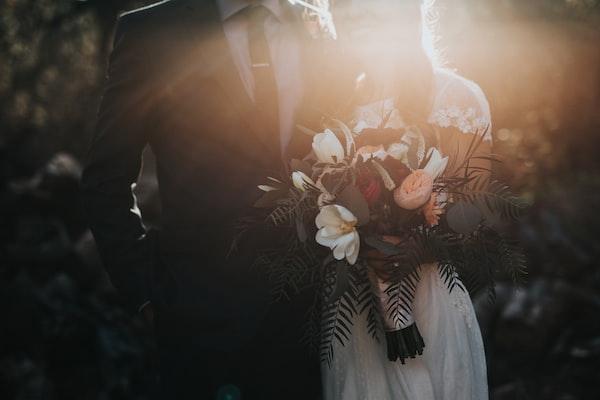 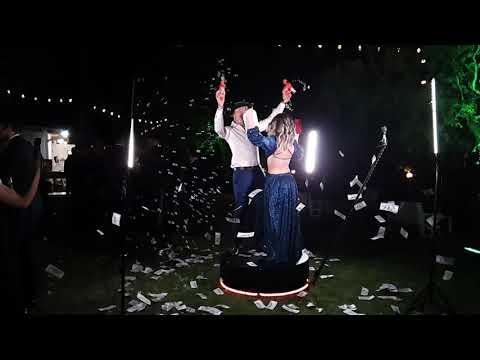 Links
List of recommended resources
[Speaker Notes: 360 Slow Motion video booth rental Lake Forest,360 Slow Motion video booth rental Mission Viejo,360 Slow Motion video booth rental Newport Beach,360 Slow Motion video booth rental Placentia,360 Slow Motion video booth rental Santa Ana,Wedding Video Booth Rental]
Please visit :
target url
folder top
folder articles
folder photos
folder pdfs
folder slides
photo
photo
photo
photo
photo
photo
photo
photo
photo
photo
photo
photo
photo
spreadsheet
spreadsheet key
spreadsheet pubhtml
spreadsheet pub
spreadsheet view
form
drawing
image link
document
document pub
document view
presentation
presentation pub
presentation view
document
document pub
document view
presentation
presentation pub
presentation view
document
document pub
document view
presentation
presentation pub
presentation view
document
document pub
document view
presentation
presentation pub
presentation view
document
document pub
document view
presentation
presentation pub
presentation view
Videos
YouTube videos we recommend watching!
[Speaker Notes: 360 Slow Motion video booth rental Lake Forest,360 Slow Motion video booth rental Mission Viejo,360 Slow Motion video booth rental Newport Beach,360 Slow Motion video booth rental Placentia,360 Slow Motion video booth rental Santa Ana,Wedding Video Booth Rental]
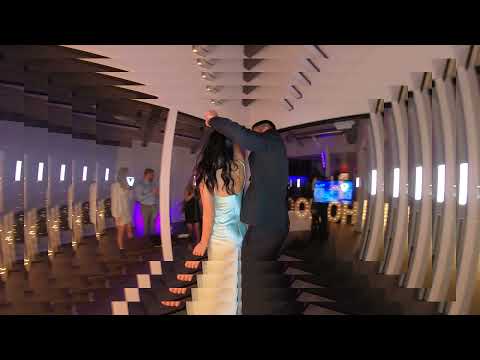 https://sites.google.com/view/weddingvideoboothrentaloc/home
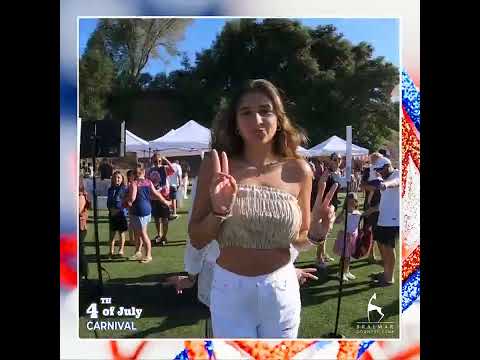 https://sites.google.com/view/weddingvideoboothrentaloc/home
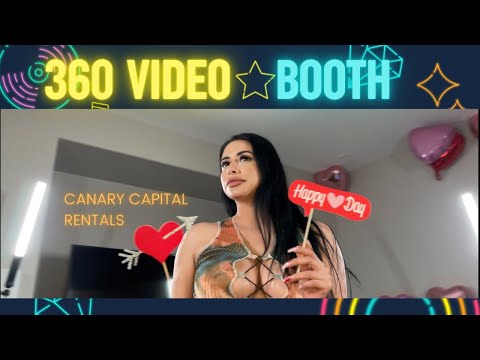 https://sites.google.com/view/weddingvideoboothrentaloc/home
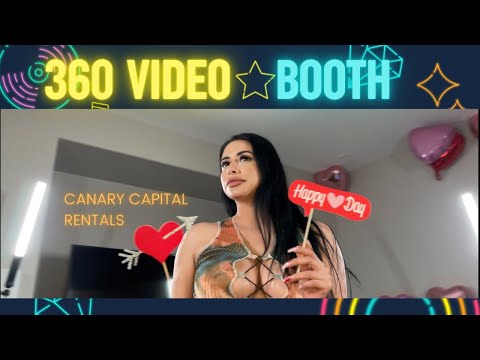 https://sites.google.com/view/weddingvideoboothrentaloc/home
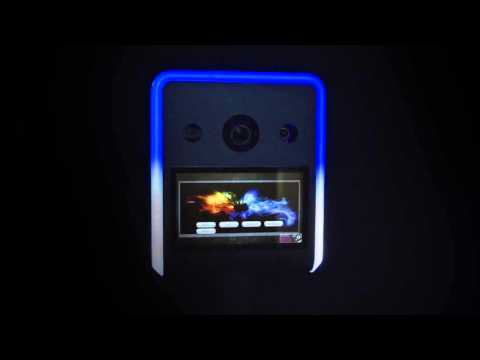 https://sites.google.com/view/weddingvideoboothrentaloc/home
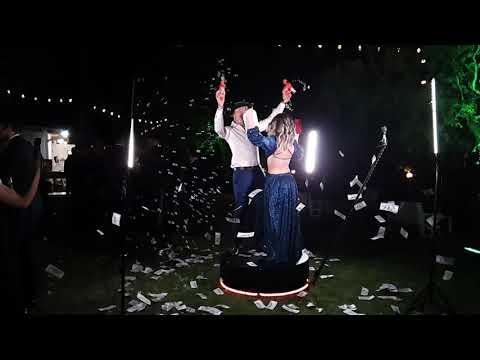 https://sites.google.com/view/weddingvideoboothrentaloc/home
[Speaker Notes: https://sites.google.com/view/weddingvideoboothrentaloc/home
https://drive.google.com/drive/folders/1wIdz-mN39d_Y6pDqU5KdLGliilEbB2lF?usp=sharing
https://drive.google.com/drive/folders/1GmvYcdVM_wj62uTmT0QqpcNt_zZf-ozG?usp=sharing
https://drive.google.com/drive/folders/13KQYTHjfwvpBUf4AUiW2wHTFPdEewLVG?usp=sharing
https://drive.google.com/drive/folders/1LCA00-MMd5xB7Rw0LeM-_9zQNUe1ov7v?usp=sharing
https://drive.google.com/drive/folders/1-CeoAytEBsAsJ0TfLivCslImMWMvEeeC?usp=sharing
https://drive.google.com/file/d/1IxBBJXSoVNNeloN1w5TxflyTnBGQZ8y_/view?usp=sharing
https://drive.google.com/file/d/1ooyEwPEyWcJiPOD-RO-rQzA8RAYEAhbE/view?usp=sharing
https://drive.google.com/file/d/1YAfOdXRyU1JHXJhrVeJr5Y3mUwN0TC-f/view?usp=sharing
https://drive.google.com/file/d/1JzaGmcx6qbV-w0D0jmjqo-nVZpY50OCx/view?usp=sharing
https://drive.google.com/file/d/1vi8abcQCJeZxNNhdPAAcJBnXtRtxQcES/view?usp=sharing
https://drive.google.com/file/d/1fe7nFs4-aMsIb9Hy78k3RO8-PrHqjzzB/view?usp=sharing
https://drive.google.com/file/d/1VBo92FTlnBMQxlpABgju3Vrl6efMSpiN/view?usp=sharing
https://drive.google.com/file/d/1iYqWrue_PdyBqqNQtnj7YSOqgaWsCqXq/view?usp=sharing
https://drive.google.com/file/d/1iAwDaIHfcXEZ4TlSMMuQSDDVEyXJw8fc/view?usp=sharing
https://drive.google.com/file/d/1bFL8ZpRgwHto7WPfszez1i7ltDEL7l1t/view?usp=sharing
https://drive.google.com/file/d/1FDJlCg7_DUxPeFEEyQbXuU-dcZnZXn1o/view?usp=sharing
https://drive.google.com/file/d/1k2sUUYIewZho7gYGgvVci-GddDICvpsF/view?usp=sharing
https://drive.google.com/file/d/1s9dV37IQJJyk8FRwE1ts3aWJvw1TU415/view?usp=sharing
https://docs.google.com/spreadsheets/d/1qXLGz1wW1lR-wKdZhATKGKPXP4vdDVgizUpXsaEL8G0/edit?usp=sharing
https://docs.google.com/spreadsheet/pub?key=1qXLGz1wW1lR-wKdZhATKGKPXP4vdDVgizUpXsaEL8G0
https://docs.google.com/spreadsheets/d/1qXLGz1wW1lR-wKdZhATKGKPXP4vdDVgizUpXsaEL8G0/pubhtml
https://docs.google.com/spreadsheets/d/1qXLGz1wW1lR-wKdZhATKGKPXP4vdDVgizUpXsaEL8G0/pub
https://docs.google.com/spreadsheets/d/1qXLGz1wW1lR-wKdZhATKGKPXP4vdDVgizUpXsaEL8G0/view
https://docs.google.com/forms/d/15kAxDqx10hWcazXCvxT-TJ1IMbYdICnueJS-Z0inXNw/edit?usp=sharing
https://docs.google.com/drawings/d/1yfeFKFcoXxNJ5fVIoFV87mIp053934fOCeLk0-WRZSA/edit?usp=sharing
https://sites.google.com/view/360photoboothrental-oc
https://docs.google.com/document/d/10fbxEQEUxSWqweR_y_F0gRJWLbb1W33Rx-CFMEm79Nc/edit?usp=sharing
https://docs.google.com/document/d/10fbxEQEUxSWqweR_y_F0gRJWLbb1W33Rx-CFMEm79Nc/pub
https://docs.google.com/document/d/10fbxEQEUxSWqweR_y_F0gRJWLbb1W33Rx-CFMEm79Nc/view
https://docs.google.com/presentation/d/1_udv-_T6zUAcgzkEtheuScWK_5362JVw0ap9QAx_Q5k/edit?usp=sharing
https://docs.google.com/presentation/d/1_udv-_T6zUAcgzkEtheuScWK_5362JVw0ap9QAx_Q5k/pub
https://docs.google.com/presentation/d/1_udv-_T6zUAcgzkEtheuScWK_5362JVw0ap9QAx_Q5k/view
https://docs.google.com/document/d/1EvdkMkJsQVG0rfrMMn_ZgHruUa4ieLfhrEQF3YiKv0U/edit?usp=sharing
https://docs.google.com/document/d/1EvdkMkJsQVG0rfrMMn_ZgHruUa4ieLfhrEQF3YiKv0U/pub
https://docs.google.com/document/d/1EvdkMkJsQVG0rfrMMn_ZgHruUa4ieLfhrEQF3YiKv0U/view
https://docs.google.com/presentation/d/1a5P6DnbrsEO5z2ObVmcE6OFtHapaTOuFUu2iHDE8tuQ/edit?usp=sharing
https://docs.google.com/presentation/d/1a5P6DnbrsEO5z2ObVmcE6OFtHapaTOuFUu2iHDE8tuQ/pub
https://docs.google.com/presentation/d/1a5P6DnbrsEO5z2ObVmcE6OFtHapaTOuFUu2iHDE8tuQ/view
https://docs.google.com/document/d/1FMNHQKY3xitBhhb2z01Cv6Xgm1TwdYjtCIm3zY5MZDA/edit?usp=sharing
https://docs.google.com/document/d/1FMNHQKY3xitBhhb2z01Cv6Xgm1TwdYjtCIm3zY5MZDA/pub
https://docs.google.com/document/d/1FMNHQKY3xitBhhb2z01Cv6Xgm1TwdYjtCIm3zY5MZDA/view
https://docs.google.com/presentation/d/1-1kki-RQvtoTkTbP_Mq_ryjV412aq9Qj3hNOWFVmJpI/edit?usp=sharing
https://docs.google.com/presentation/d/1-1kki-RQvtoTkTbP_Mq_ryjV412aq9Qj3hNOWFVmJpI/pub
https://docs.google.com/presentation/d/1-1kki-RQvtoTkTbP_Mq_ryjV412aq9Qj3hNOWFVmJpI/view
https://docs.google.com/document/d/1qC7u8wuKWv-tiDLpt-vp1d5V7Gdbb9mGYkF-XIGHEDM/edit?usp=sharing
https://docs.google.com/document/d/1qC7u8wuKWv-tiDLpt-vp1d5V7Gdbb9mGYkF-XIGHEDM/pub
https://docs.google.com/document/d/1qC7u8wuKWv-tiDLpt-vp1d5V7Gdbb9mGYkF-XIGHEDM/view
https://docs.google.com/presentation/d/1ec63GEPDtcMYLCqHGHLlixhqNecPpw2EnM9EvQqWcO8/edit?usp=sharing
https://docs.google.com/presentation/d/1ec63GEPDtcMYLCqHGHLlixhqNecPpw2EnM9EvQqWcO8/pub
https://docs.google.com/presentation/d/1ec63GEPDtcMYLCqHGHLlixhqNecPpw2EnM9EvQqWcO8/view
https://docs.google.com/document/d/1pZVaMuF1kNIEWKadZYdZUMbTf89tDs3YzX_jdveaZ5w/edit?usp=sharing
https://docs.google.com/document/d/1pZVaMuF1kNIEWKadZYdZUMbTf89tDs3YzX_jdveaZ5w/pub
https://docs.google.com/document/d/1pZVaMuF1kNIEWKadZYdZUMbTf89tDs3YzX_jdveaZ5w/view
https://docs.google.com/presentation/d/1fe9WuhetBfgd8q0YCN3zGz0kwN7T0KHWBC1XxkLcuwQ/edit?usp=sharing
https://docs.google.com/presentation/d/1fe9WuhetBfgd8q0YCN3zGz0kwN7T0KHWBC1XxkLcuwQ/pub
https://docs.google.com/presentation/d/1fe9WuhetBfgd8q0YCN3zGz0kwN7T0KHWBC1XxkLcuwQ/view]
Wedding Video Booth Rental
https://sites.google.com/view/weddingvideoboothrentaloc/home
[Speaker Notes: 360 Slow Motion video booth rental Lake Forest,360 Slow Motion video booth rental Mission Viejo,360 Slow Motion video booth rental Newport Beach,360 Slow Motion video booth rental Placentia,360 Slow Motion video booth rental Santa Ana,Wedding Video Booth Rental]